Are  you ready for the test?
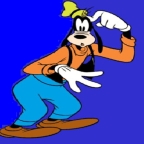 Opposites  1
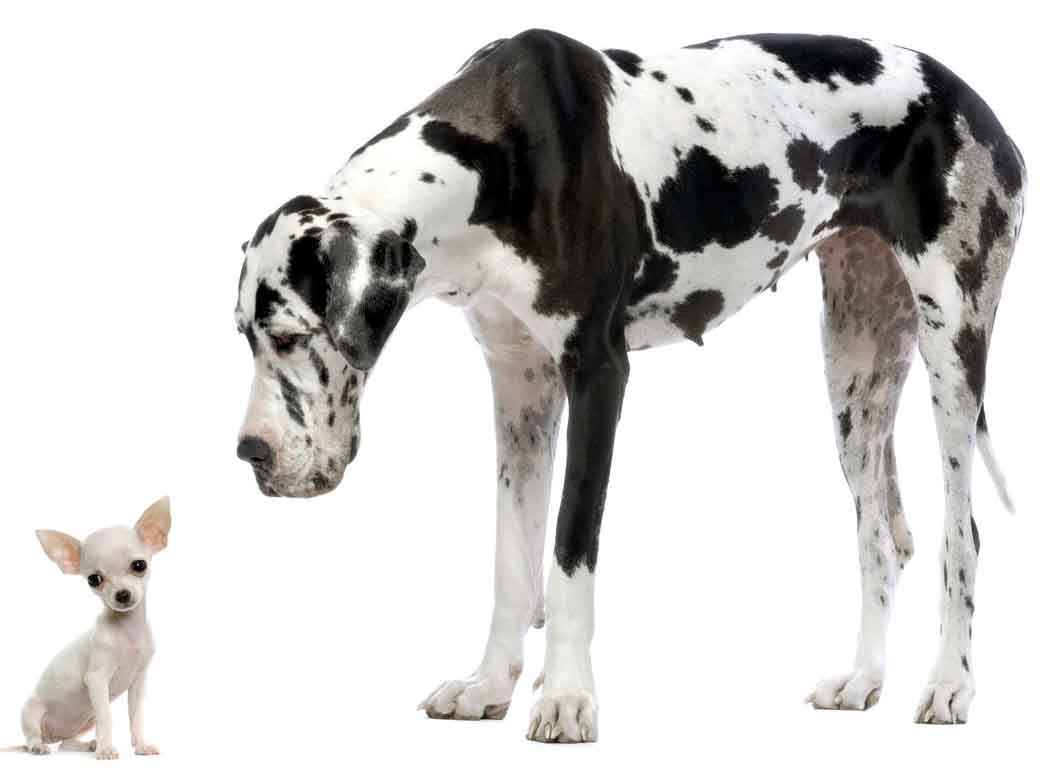 Big or small?
Opposites  2
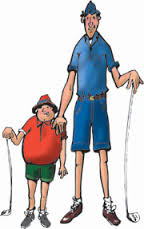 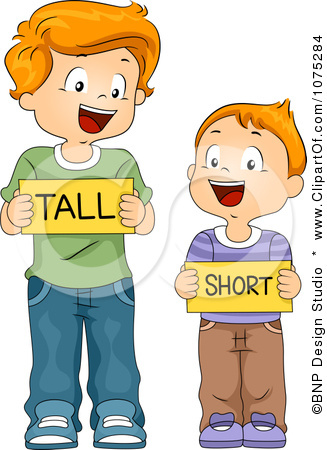 Tall or short?
Opposites  3
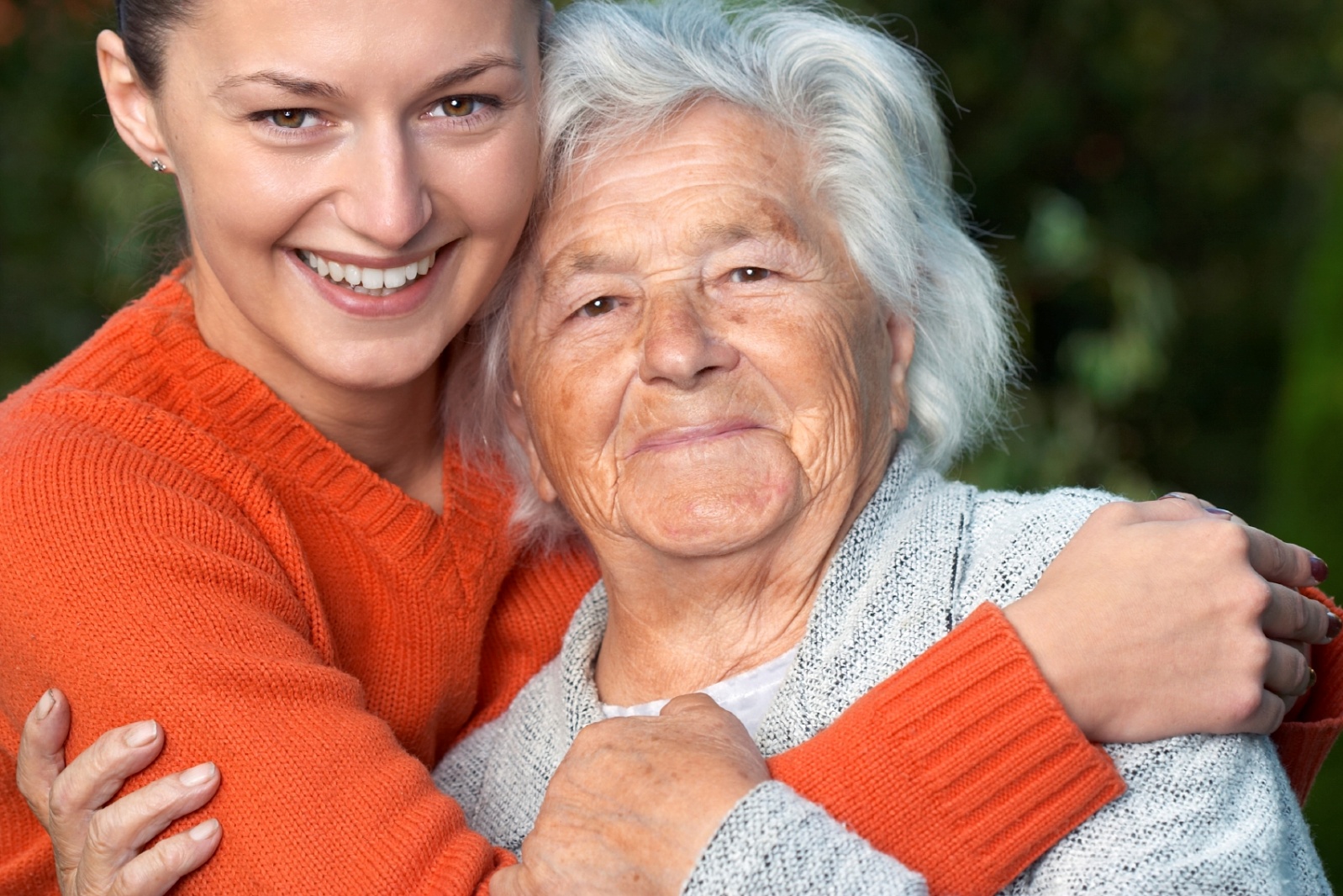 Young or old?
Opposites  4
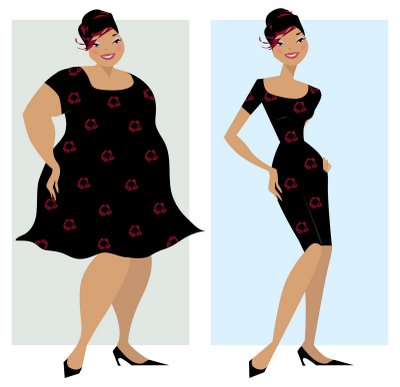 Thin or fat?
COLOURS!
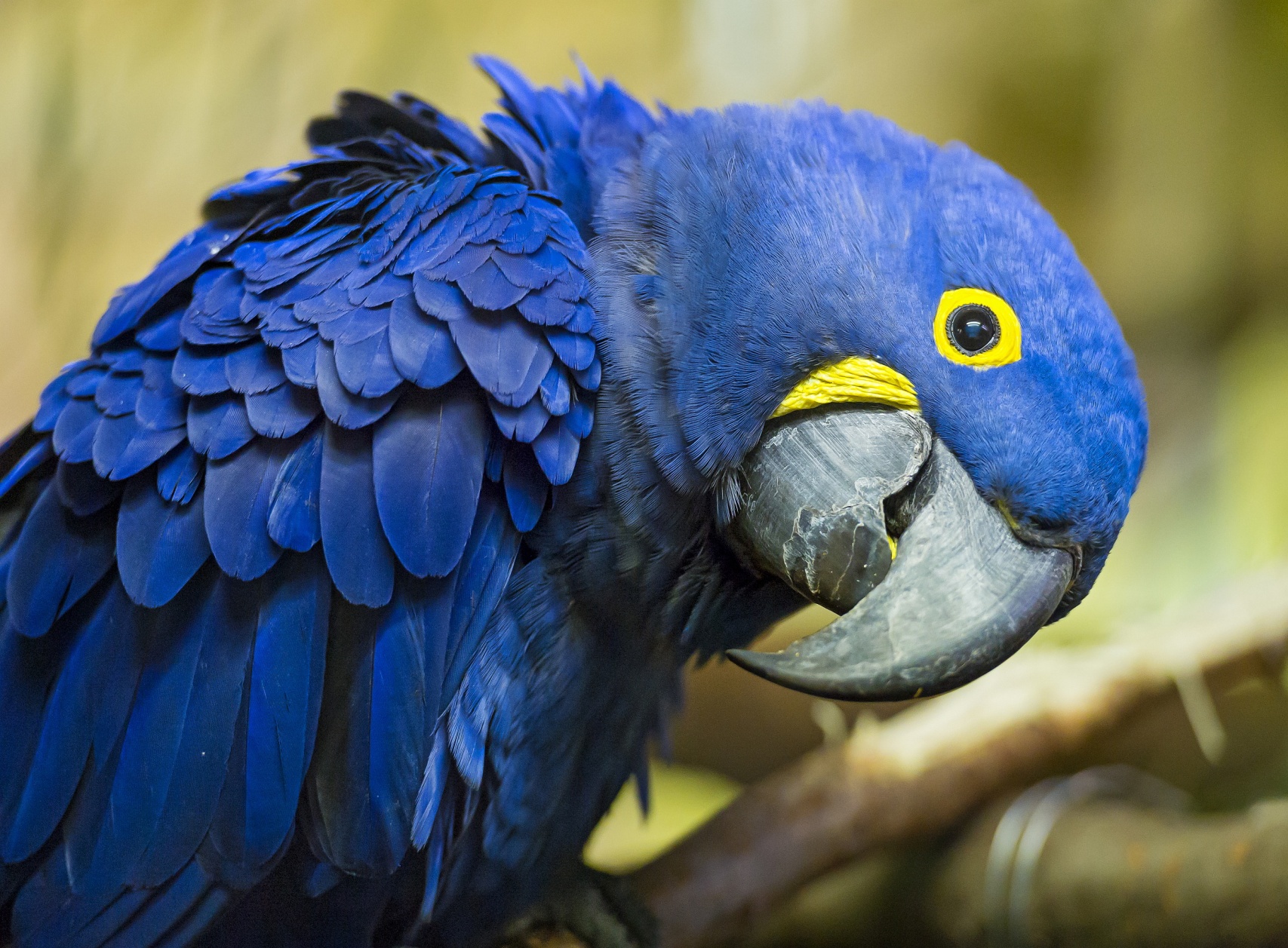 A blue parrot.
COLOURS!
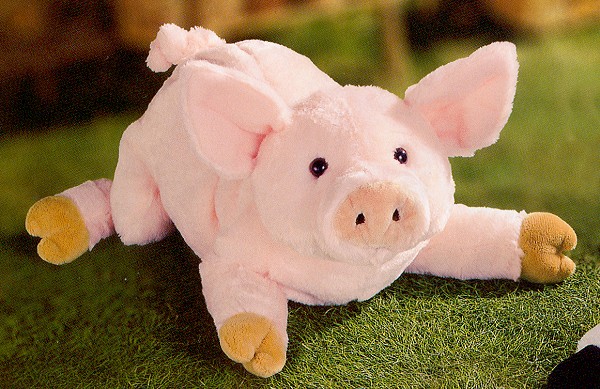 A pink pig.
COLOURS!
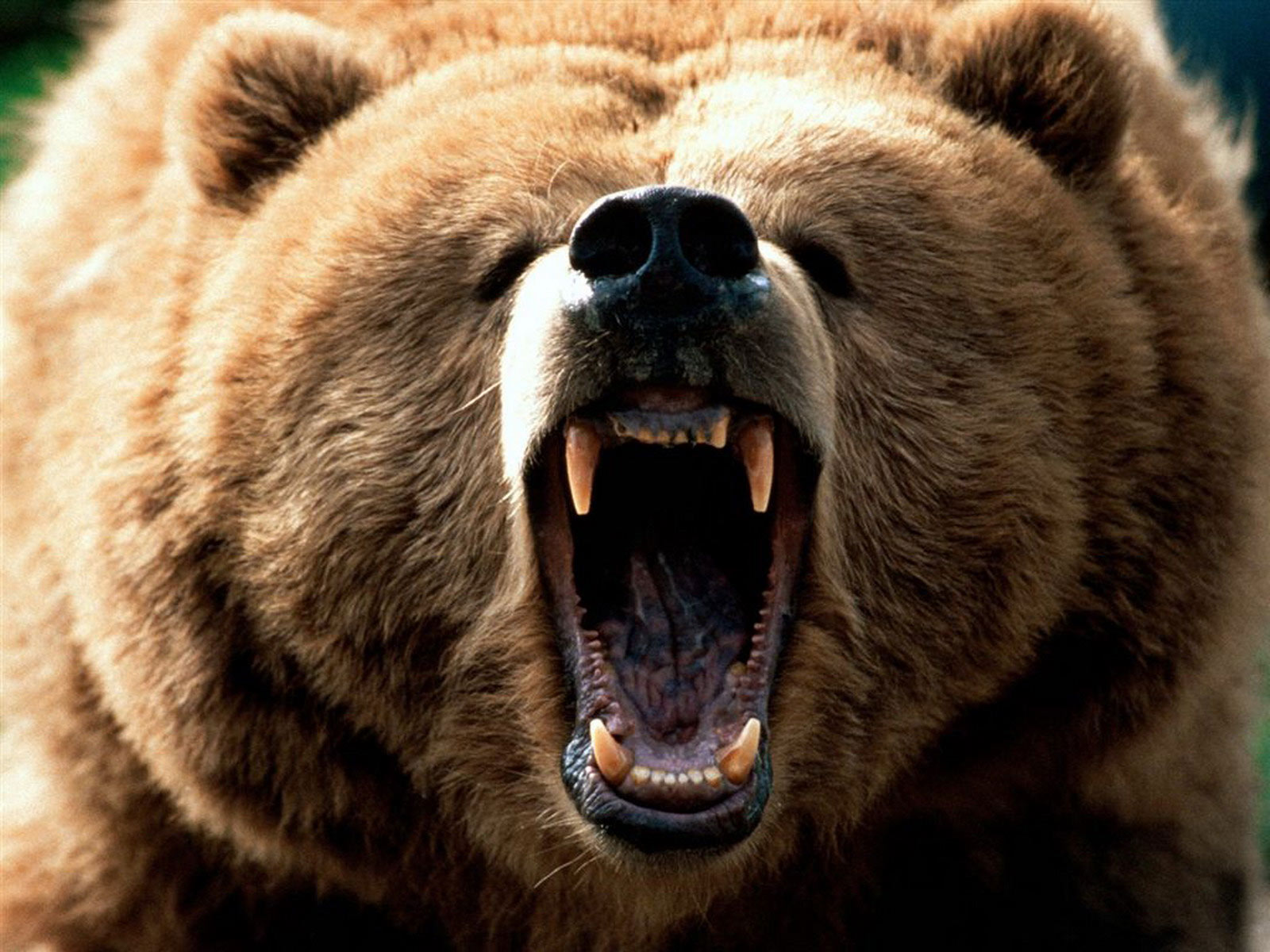 A brown bear.
COLOURS!
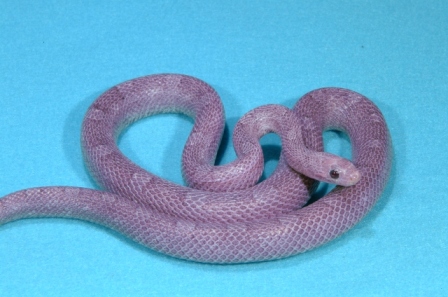 A purple snake.
COLOURS!
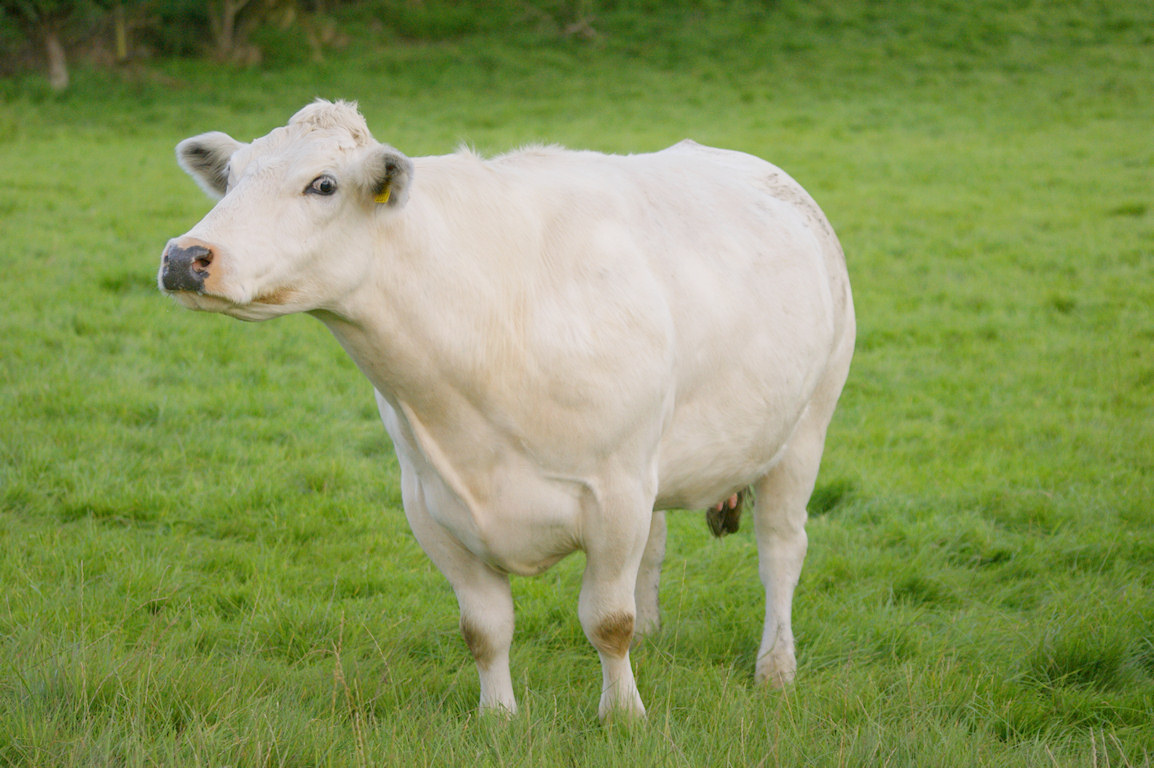 A white cow.
COLOURS!
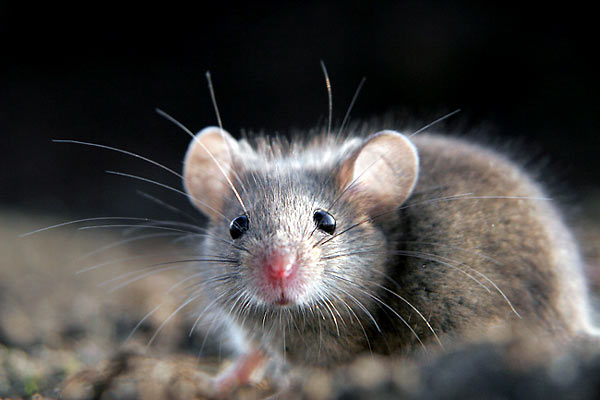 A grey mouse.
COLOURS!
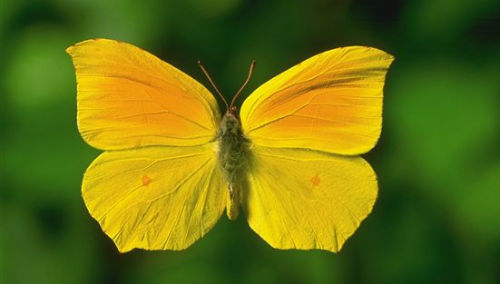 A yellow butterfly.
COLOURS!
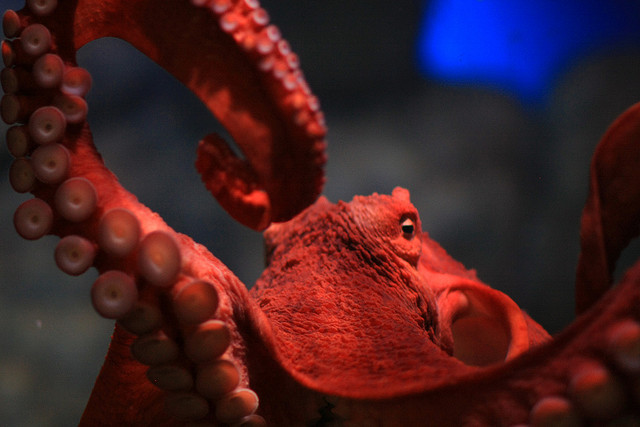 A red octopus.
COLOURS!
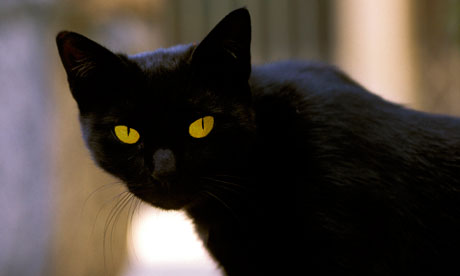 A black cat.
COLOURS!
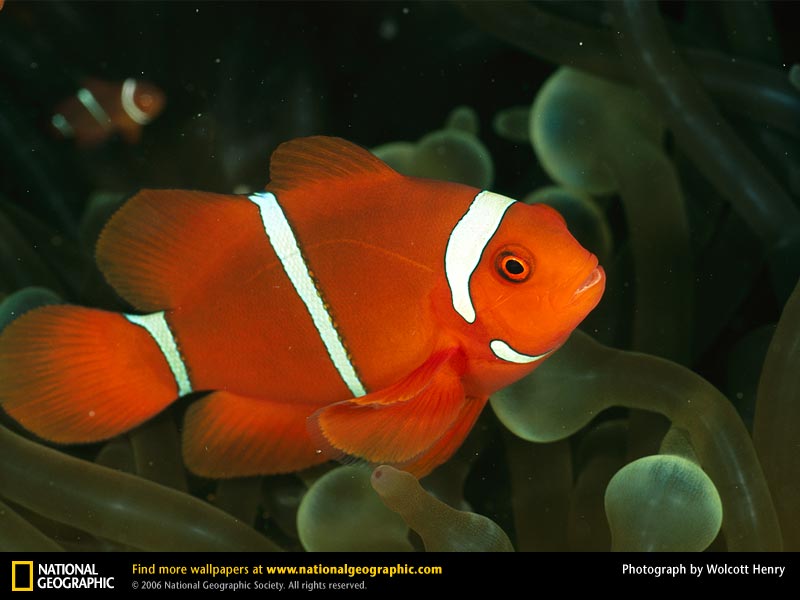 An orange fish.
FEELINGS!
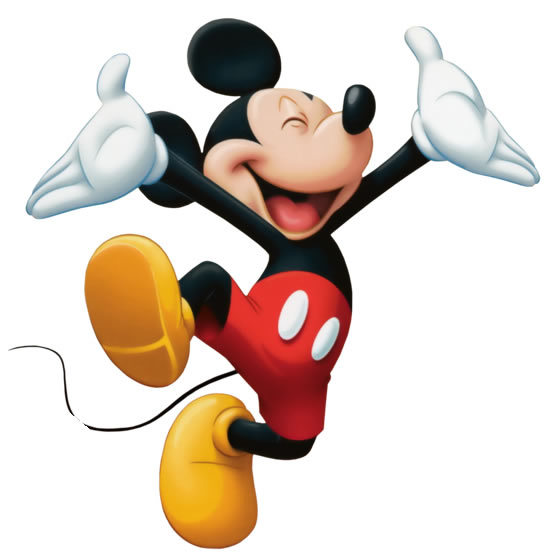 He is happy!
FEELINGS!
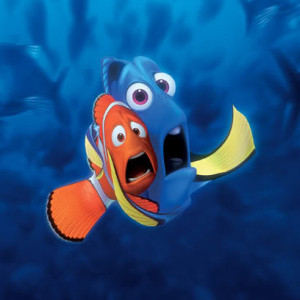 They are scared.
FEELINGS!
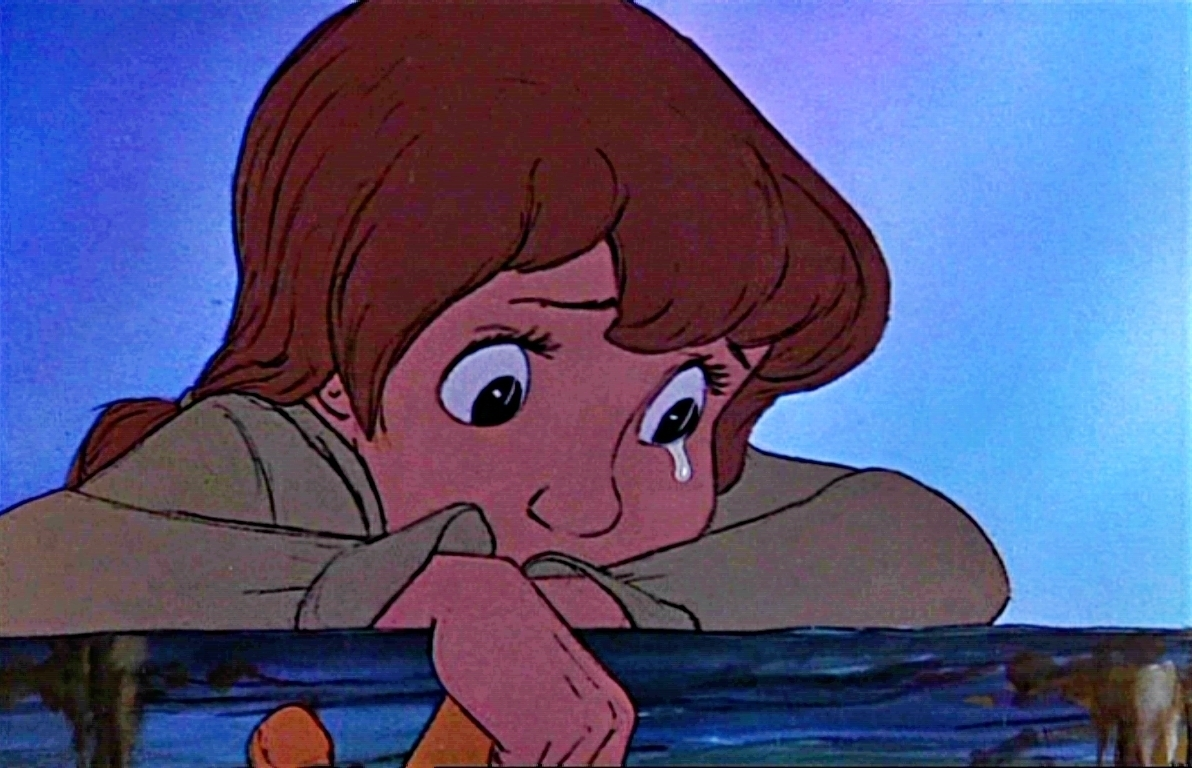 She is sad.
FEELINGS!
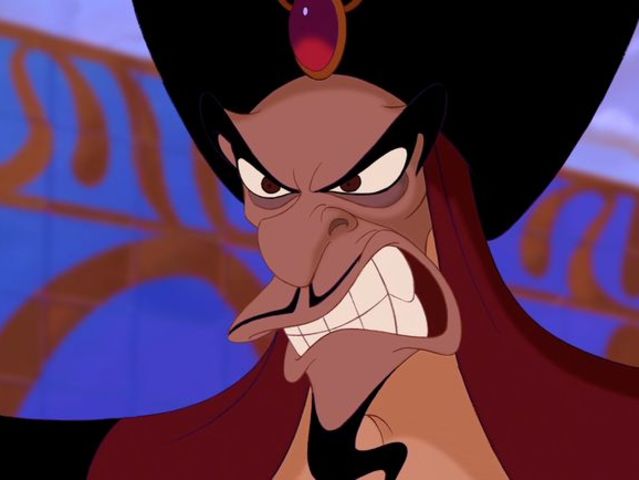 He is angry!
FEELINGS!
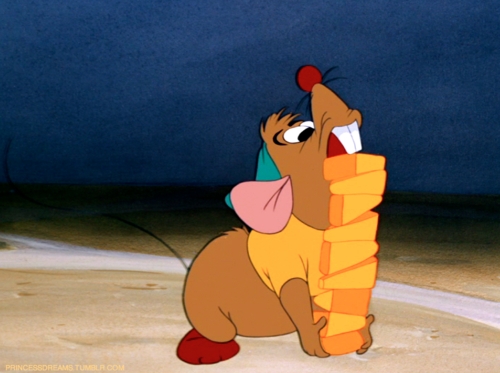 He is hungry!
FAMILY!
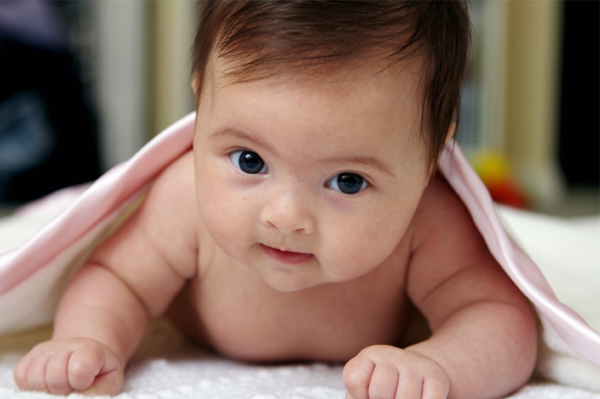 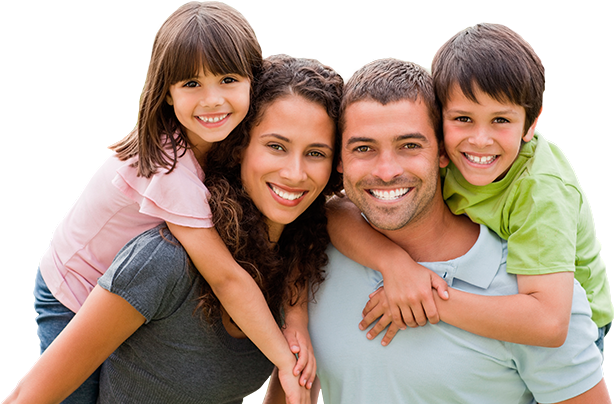 Baby.
Sister,  mummy,  daddy,  brother.
Can you say the sentence?
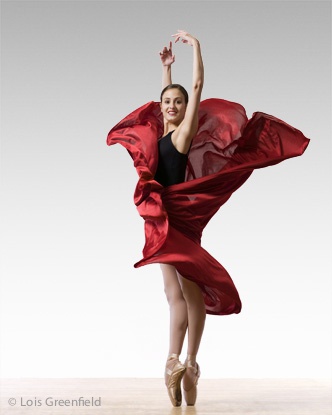 She is a dancer.
Can you say the sentence?
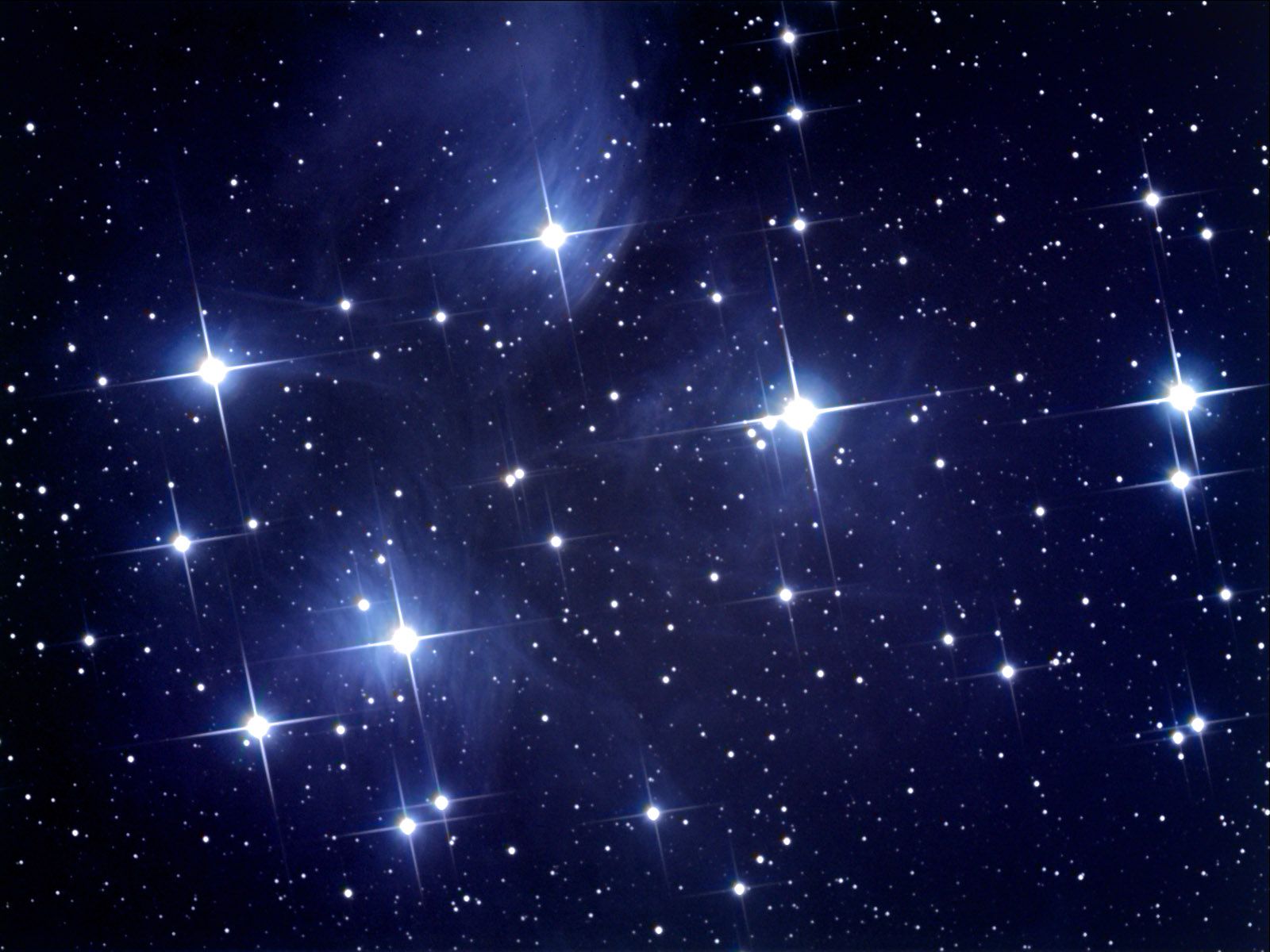 They are stars.
Can you say the sentence?
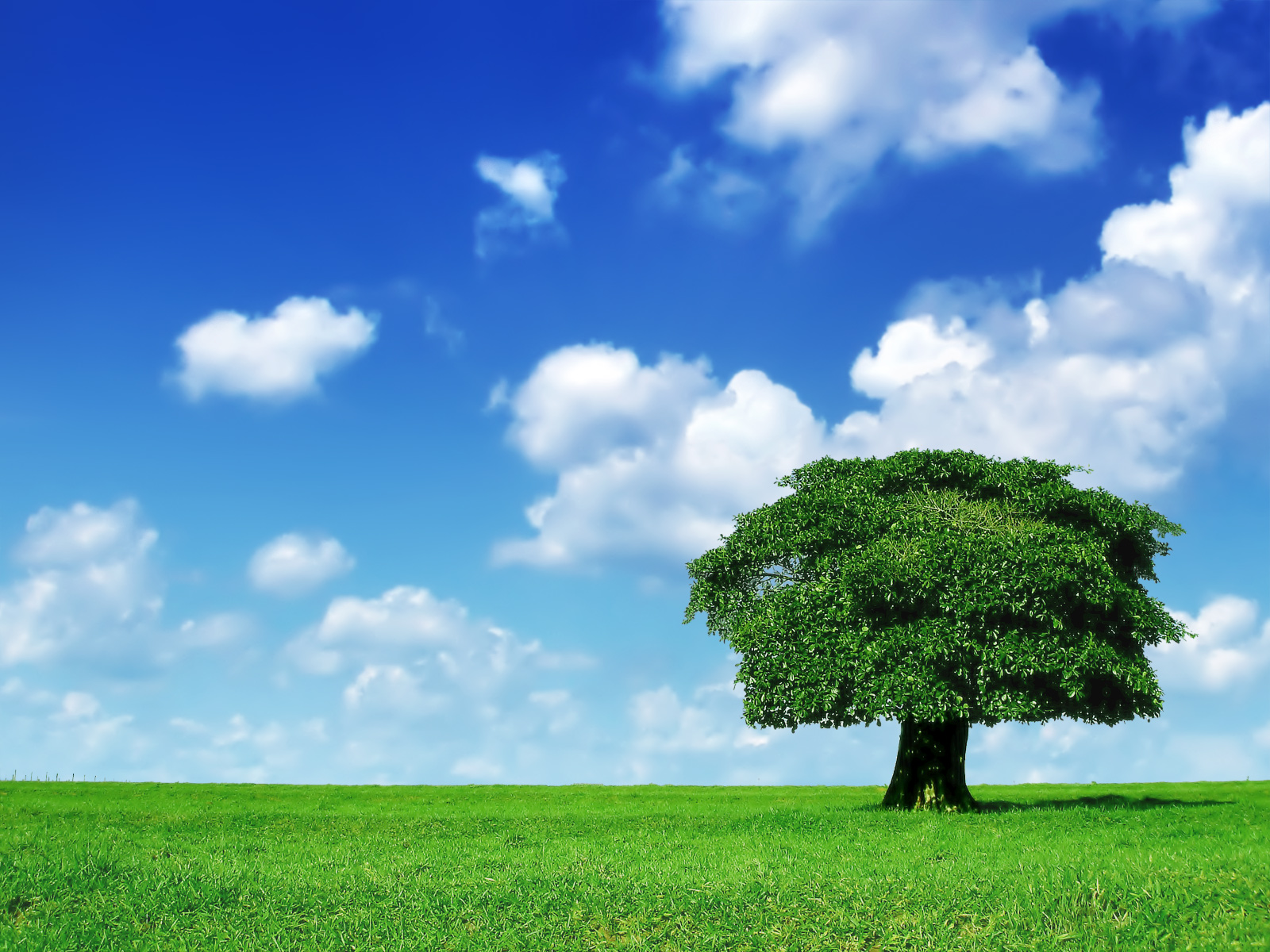 It is a tree.
Can you say the sentence?
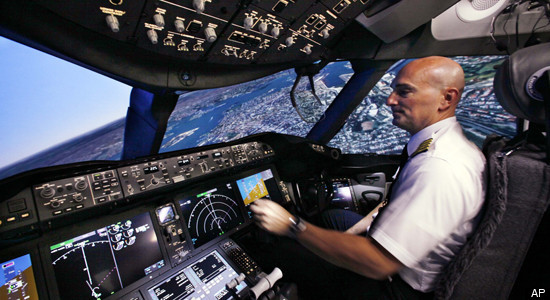 He is a pilot.
Can you say the sentence?
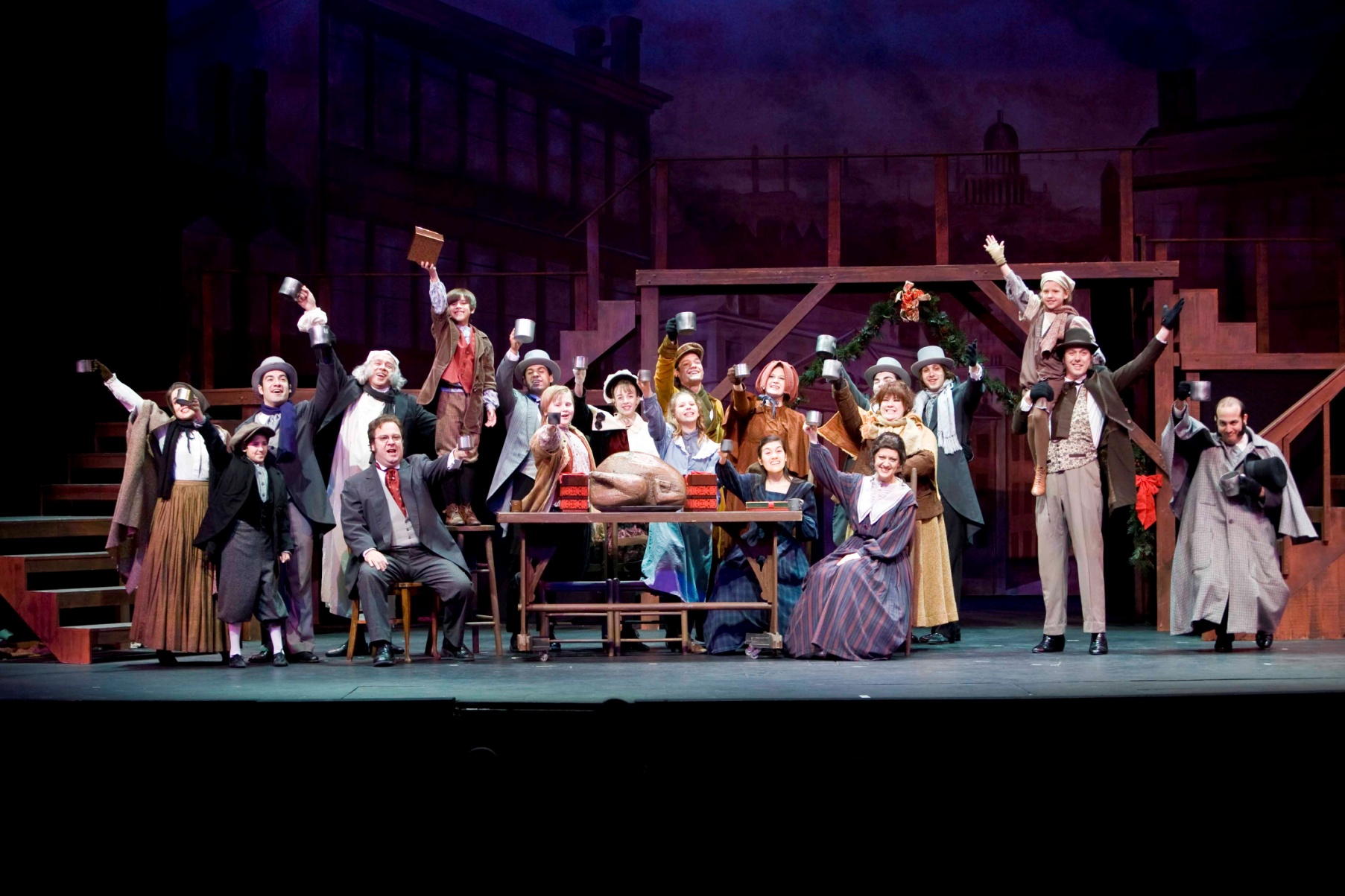 They are actors.
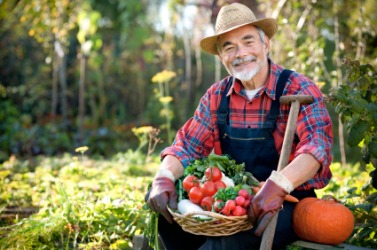 Is he a teacher?
Is he a farmer?
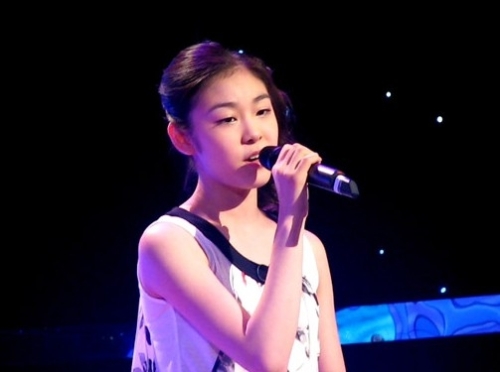 Is she a police officer?
Is she a singer?
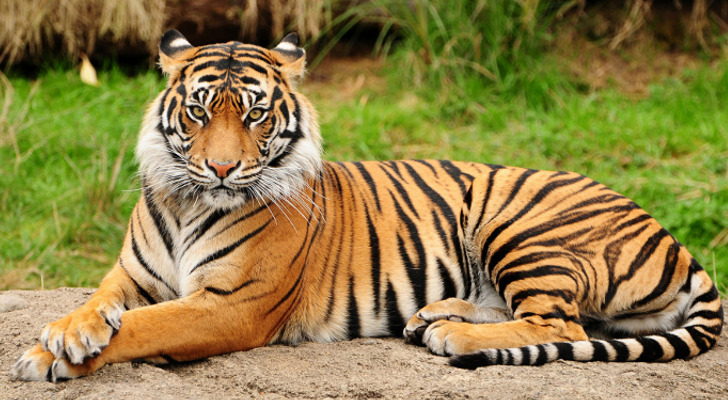 Is it a lion?
Is it an elephant?
Is it a tiger?